Les 9
Molecuulformules
Moleculen en atomen
Molecuul = het kleinste deeltje van een stof die nog de stofeigenschappen bevat.



Atomen zijn de bouwstenen van moleculen. Atomen kun je niet vernietigen
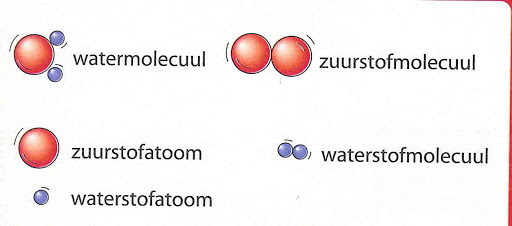 H2O 

Coëfficiënt = aantal atomen in het molecuul, dus 2 H (waterstofatomen) en 1 O (zuurstofatoom)
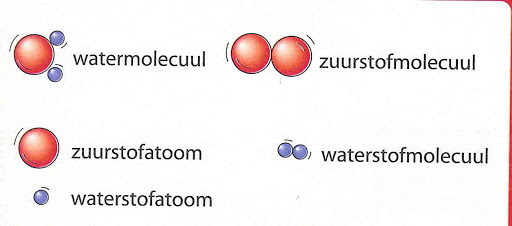 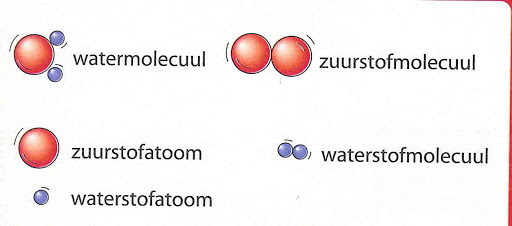 Opdracht 2 (Opgaven moleculen en atomen)
Hoeveel atomen en van welke soort zijn aanwezig in de moleculen van de volgende stoffen?
a. salpeterzuur, HNO3
b. suiker, C12H22O11

Opdracht 3
Hoeveel atomen en van welke soort staan vermeld in de volgende aanduidingen?a. 6 CO2(g)
b. 12 Al2O3(s)
Uitwerking:
Opdracht 2
Hoeveel atomen en van welke soort zijn aanwezig in de moleculen van de volgende stoffen?a. salpeterzuur, HNO3   1x waterstof, 1x stikstof en 3x zuurstof
b. suiker, C12H22O11  12x koolstof, 22x waterstof en 11x zuurstof
 
Opdracht 3 
Hoeveel atomen en van welke soort staan vermeld in de volgende aanduidingen?a. 6 CO2(g)  6x koolstof en 12x zuurstof
b. 12 Al2O3(s)    24x aluminium en 36x zuurstof
Opdracht 4
Bekijk de molecuultekening en leid hieruit de molecuulformule af.

a.  




b.
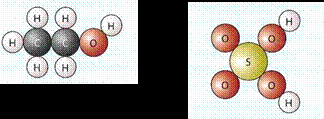 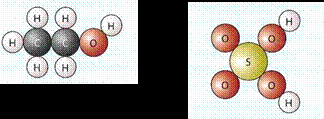 Uitwerking opdracht 4
a.       C₂H₆O                                         b.       H₂SO₄
Niet ontleedbare stoffen= stoffen met 1 atoomsoort
Fientje Cliedert Broom In Haar Natte Ogen
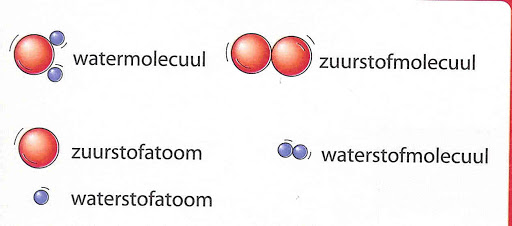 Opdracht 5
Geef de formules van de volgende niet-ontleedbare stoffen. Denk om de fase-aanduidingena ijzer (constructiemateriaal)
b. helium (wordt gebruikt om ballonnen te vullen)
c. vloeibaar stikstof (kan gebruikt worden om wratten mee ‘weg te branden’)
d nikkel (bestanddeel van munten)
e uraan (‘brandstof’ voor kerncentrales)
Uitwerking Opdracht 5

Geef de formules van de volgende niet-ontleedbare stoffen. Denk om de fase-aanduidingena ijzer (constructiemateriaal)      Fe(s)
b. helium (wordt gebruikt om ballonnen te vullen) He(g)
c. vloeibaar stikstof (kan gebruikt worden om wratten mee ‘weg te branden’) N₂ (l)
d nikkel (bestanddeel van munten)  Ni(s)
e uraan (‘brandstof’ voor kerncentrales)   U (s)
Ontleedbare stoffen= stoffen met meerdere atoomsoorten
Bijvoorbeeld Fe,O = IJzeroxide
Telwoorden
CO2  is koolstofdioxide

CO = 

P2O5=

PCl3 =

N2O4=
Bij systematische namen maak je gebruik van Griekse telwoorden.
1 = mono
2 = di
3 = tri
4 =  tetra
5 = penta
6 = hexa
koolstofmono-oxide
difosforpentaoxide
fosfortrichloride
distikstoftetra-oxide
Opdracht 6
Geef de namen van de volgende stoffen.
  a. MgO(s)
  b.CO2(g)
  c. NaCI(s)
  d. CaS(s)
  e. N2O5(s)
  f. AgBr(s)
Uitwerking Opdracht 6 
Geef de namen van de volgende stoffen.
  a. MgO(s)   		Magnesiumoxide
  b.CO2(g)     		koolstofdioxide
  c. NaCI(s)    	Natriumchloride
  d. CaS(s)      	Calciumsulfide
  e. N2O5(s)      	Distikstofpenta-oxide
  f. AgBr(s)      	Zilverbromide
Opdracht 7
Geef de formules van de volgende stoffen.
  a. het gas distikstoftetraoxide
  b. de vaste stof difosforpentaoxide
  c. het gas zwaveltrioxide
  d. de vloeistof koolstofdisulfide
Uitwerking Opdracht 7 
Geef de formules van de volgende stoffen.
  a. het gas distikstoftetraoxide    	N₂O₄
  b. de vaste stof difosforpentaoxide   	P₂O5
  c. het gas zwaveltrioxide     		SO₃
  d. de vloeistof koolstofdisulfide     	CS₂
Opdracht 8

  a. Leg aan de hand van de formules van koolstofdioxide en koolstofmonooxide uit wat het verschil tussen deze twee gassen is.
  b. Waarom wordt bij koolstofmonooxide het telwoord 'mono' bij zuurstof niet en bij koolstof wel weggelaten?
Uitwerking Opdracht 8
  
Leg aan de hand van de formules van koolstofdioxide en koolstofmonooxide uit wat het verschil tussen deze twee gassen is.    
Koolstofdioxide heeft 2 atomen zuurstof en koolstofmono-oxide heeft 1 atoom zuurstof
  b. Waarom wordt bij koolstofmono oxide het telwoord 'mono' bij zuurstof niet en bij koolstof wel weggelaten?  
Mono voor koolstof mag weggelaten worden omdat het vooraan staat
De formules van de stoffen in onderstaande tabel moet je kennen.
Opdracht 9
Maak een molecuultekening van de volgende moleculen. 
  a.  Ammoniak


  b.  Propaan


  c. zwaveldioxide
Uitwerking Opdracht 9
Maak een molecuultekening van de volgende moleculen. 
  a.  Ammoniak


  b.  Propaan


  c. zwaveldioxide
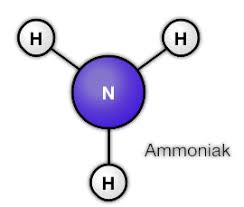 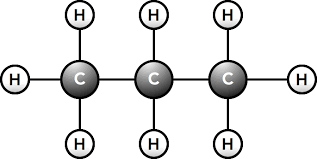 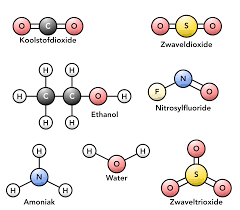